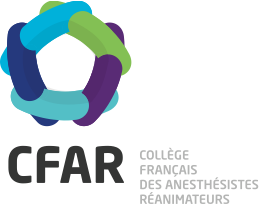 JEPU 2018
L’accréditation en équipe : un beau projet à partager tout de suite – Vendredi 23 mars de 14h30 à 16h00 – Salle 341et      – Samedi 24 mars de 10h30 à 12h00 – Salle Arlequin
L’accréditation en équipe , un beau projet : P-G Yavordios
 Expérience , vécu d’une grosse équipe :  Jean Tourres  
 Comment faire en pratique ? : Jean-Marc Dumeix
 Enregistrement en équipe sur place :  tous  avec Sabrina Defrance
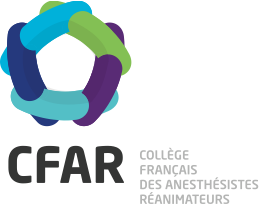 L’accréditation en équipe , un beau projet 


patrick.georges.yavordios@gmail .com
Déclaration de liens d’intérêts Patrick-Georges Yavordios
ARRES, président délégué
ASSPRO, secrétaire général
Cabinet  BRANCHET, consultant , directeur médical
CFAR, vice président
HAS, expert pour l’accréditation
SNARF, vice président
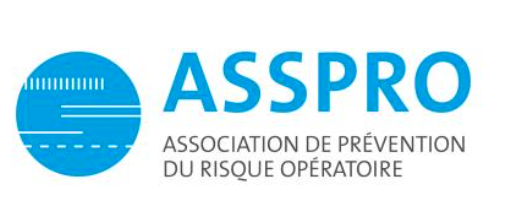 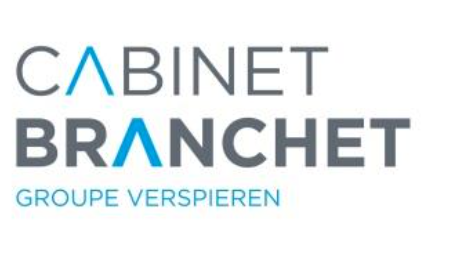 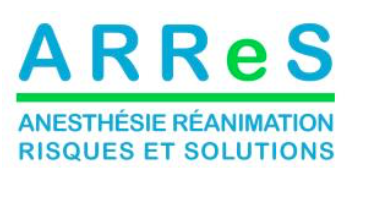 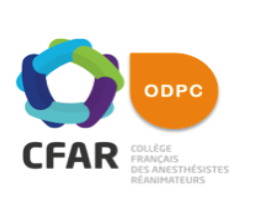 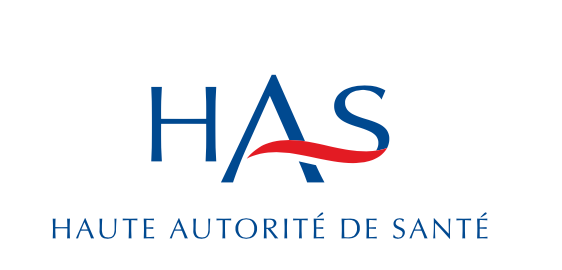 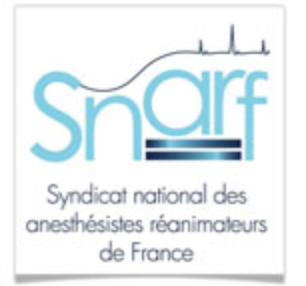 Intérêt du travail en équipe de soins, quelle que soit sa définition et son contourselon HAS
pierre angulaire de la construction de la sécurité en établissement de soins 
lieu de réussites :
- quand l’équipe découvre un mode de fonctionnement synergique
- actions quand des relations humaines perturbées entravent sa performance. 
cohésion de l’équipe
 le changement à opérer est culturel, il faut refonder les valeurs du « travailler ensemble ».
Un programme réalisé en équipeselon HAS
Programme annuel comportant 

un volet évaluatif : 
repérage, analyse,  déclaration d’EIAS

 - un volet cognitif : 
application de recommandations , réalisation d’activités , développement d’un socle de connaissances partagées

 valide le développement professionnel continu (DPC) des praticiens.
Une dimension de travail collectifselon HAS
programme en équipe avec :

 actions sur la coordination des acteurs
 partage d’informations 
 harmonisation des pratiques
 EIAS  sélectionnés et analysés par l’équipe en  RMM puis déclarés à l’organisme agréé.
Equipe multidisciplinaire , pluriprofessionnelleselon HAS
l’équipe de médecins de même discipline peut associer d’autres professionnels de disciplines et métiers différents 
éligibles ou non au dispositif d’accréditation
 intéressés par cette démarche collective 
 une équipe d’AR  peut réaliser une analyse d'EIAS en RMM avec des chirurgiens et des paramédicaux.
L’accréditation des médecins et la reconnaissance de l’équipeselon HAS
L’équipe évalue  chaque année sa réponse aux exigences du programme définit par l’organisme agréé.
un expert de l’OA , porte une appréciation externe sur le fonctionnement de l’équipe et sur l’implication individuelle de chaque médecin. 
la HAS délivre une attestation de réalisation de la démarche d’accréditation en équipe ainsi qu’un certificat individuel d’accréditation aux médecins. 
Si l’organisme est agréé ODPC, les médecins valideront leur DPC.
Les paramédicaux de l’équipe valideront également leur DPC, si l’établissement de santé est lui-même ODPC.
La HAS a analysé la base de retour d’expérience (base REX) du dispositif d’accréditation des médecins et des équipes
46 957 EIAS analysés de 2011à 2015
 les facteurs le plus souvent en cause sont liés à l’équipe :  27 % des cas. 
 les causes profondes les plus fréquemment identifiées sont :
 problèmes de communication entre professionnels : 36,49% des cas
 problèmes de transmissions et d’alertes 14,87% des cas 
 répartition des tâches 12,06% des cas
informations écrites 11,39% des cas
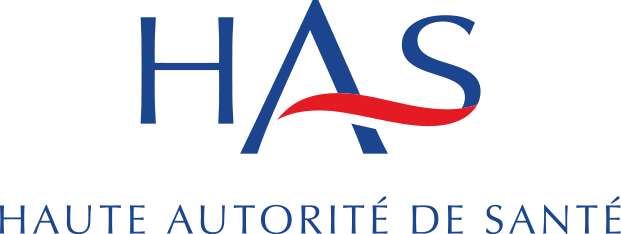 Points-clés ,  Solutions sécurité du patient
Coopération entre anesthésistes-réanimateurs et chirurgiens :Mieux travailler en équipe
SSP de niveau 3 validée par le collège de la HAS le 18 novembre 2015
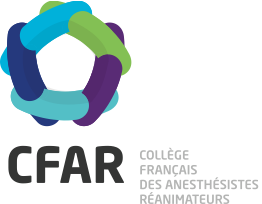 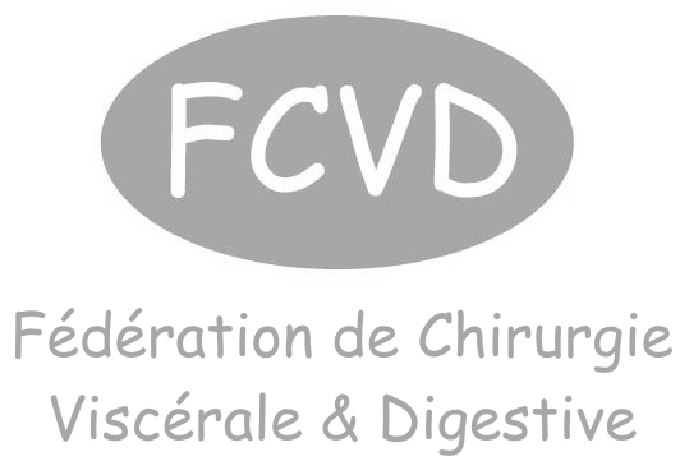 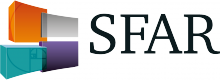 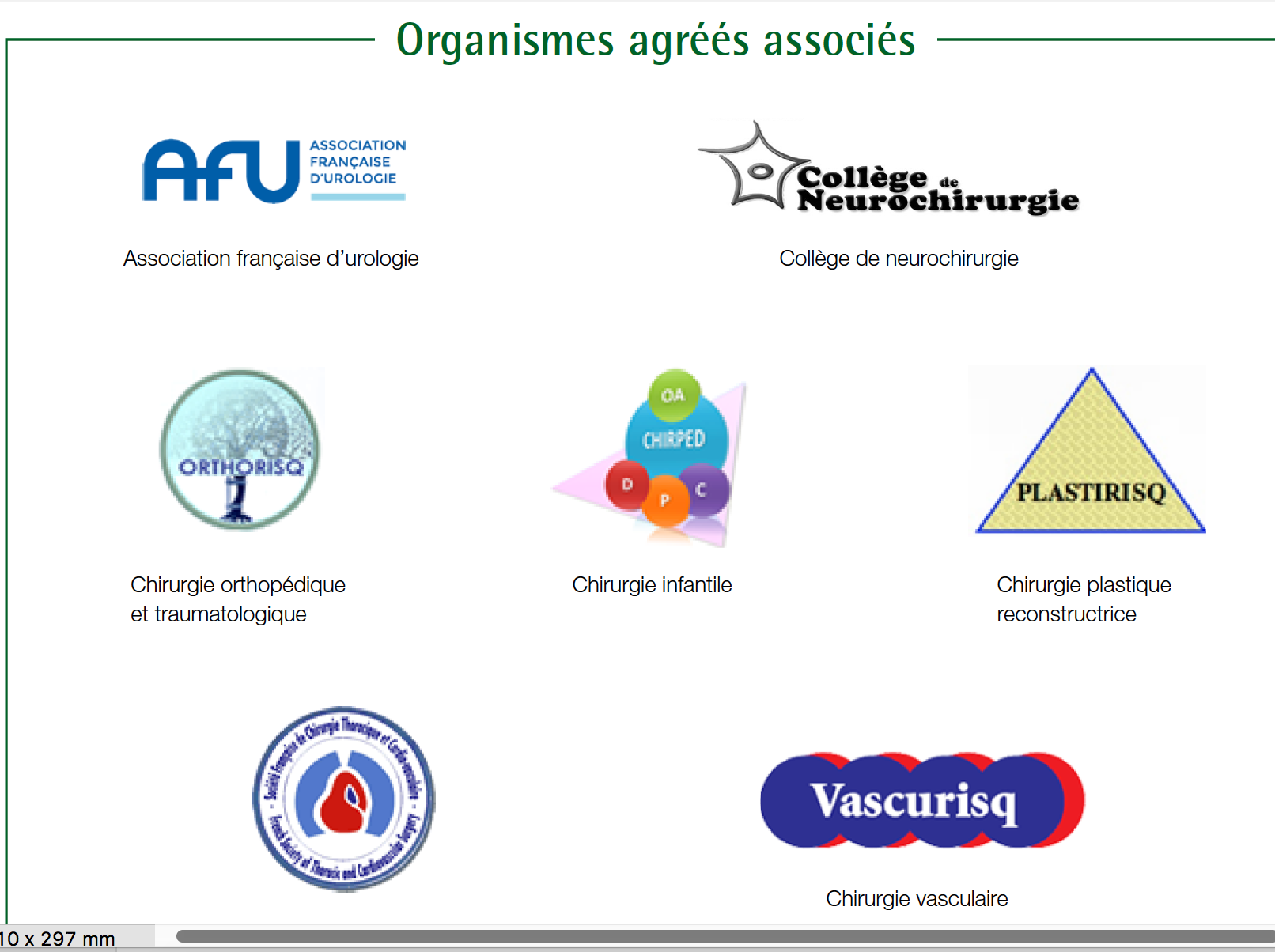 Point 12. EIAS
En cas de survenue d’un événement indésirable associé aux soins, sa déclaration, l’information qui sera donnée au patient et/ou au représentant légal, ainsi que la désignation du (ou des) médecin(s) qui s’en chargera(ont) font l’objet d’une concertation entre anesthésiste et chirurgien
Point 13 RMM
L’analyse régulière et en équipe pluri-professionnelle pluridisciplinaire des événements indésirables associés aux soins (de type RMM) est organisée et entraîne la mise en œuvre d’actions d’amélioration des soins et de la sécurité des patients
Point 15,  DE PLUS, CETTE CHARTE RAPPELLE :
Le respect mutuel et le respect de l’expertise professionnelle de chacun, l’écoute et la nécessité des échanges d’informations que se doivent tous les professionnels de santé quel que soit leur statut
L’importance de la vigilance de tous les acteurs pour détecter et signaler sans délai toute situation dangereuse et événement indésirable associé aux soins
Que les modalités de communication anticipée des absences ou indisponibilités des médecins sont établies afin de permettre une meilleure adaptation des ressources
Que la sécurité du patient est l’affaire de tous les professionnels sans exception et quel que soit leur statut
Cartographie des risques opératoires du cabinet Branchet édition 2017avec l’autorisation du CB
Cartographie des risques opératoires du cabinet Branchet édition 2017avec l’autorisation du CB
Conclusion: un beau projet , à partir de la RMM
Meilleur pertinence des EIAS après discussion en RMM 
RMM multidisciplinaire et pluri professionnelle
Renforce la cohésion de l’équipe 
Savoir transformer la RMM en moment de convivialité
Respect des principes de bases
Anonymat 
Culture non punitive 
Pas de bouc émissaire 
Suivi évaluatif
     Pour le moment , chaque spécialité déclare l’EIAS à son OA